Välkommen till
Pedagogiska hörselvården
Pedagogiska hörselvården arbetar länsövergripande med fördjupad habilitering och rehabilitering utifrån dina behov.

Vi träffar personer i alla åldrar och arbetar utifrån en helhetssyn.

Vårt huvudkontor finns på Stadsviken i Luleå, plan 3. 

För ett första besök hos oss på Pedagogiska hörselvården behöver du ha en remiss från öron-näsa-halsmottagning eller hörcentral. 
Vi har länsuppdrag och mottagning på sjukhusorterna i länet.
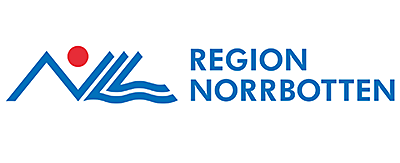 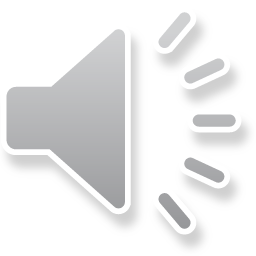 Vi vill stötta dig i att få
kunskap om hörsel och hörselnedsättningar, kännedom om hörhjälpmedel för arbete, skola och fritid

kunskap om vilka konsekvenser en hörselsituation kan medföra

information om samhällets stödinsatser

utveckla möjligheter till fungerande kommunikation

möjlighet att träffa andra i liknande situation och utbyta erfarenheter 

tips och råd för att hitta strategier som kan underlätta i vardagen

förståelse och acceptans kring aktuell hörselsituation 

möjligheter till delaktighet utifrån egna behov och förutsättningar
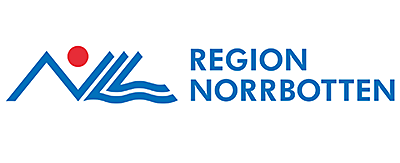 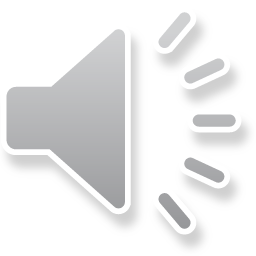 För barn, ungdom och familj erbjuder vi
kartläggningssamtal tillsammans med barn, ungdomar och föräldrar
upprättande av habiliteringsplan och uppföljningsmöten enligt överenskommelse
föräldrautbildning med olika teman
introduktionskurs i teckenspråk till föräldrar/närstående
information till närstående, förskola och skola
stödjande samtal enskilt eller tillsammans med närstående
förskrivning av hörselteknisk utrustning till förskola eller skola
utifrån hörselperspektiv vägledning och stöd till familjen kring barnets/ungdomens utveckling av lyssnande, kommunikation, tal och språk
samverkan med andra aktörer, bland annat hörcentral, elevhälsa, Specialpedagogiska skolmyndigheten, barn- och ungdomshabilitering
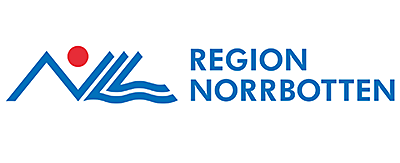 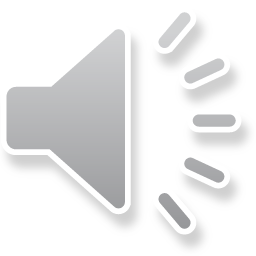 För vuxna erbjuder vi
kartläggningssamtal 
upprättande av rehabiliteringsplan och uppföljningsmöten enligt överenskommelse
råd och stöd till närstående, arbetsplatser med mera
stödjande/behandlande samtal med tydliga mål enskilt eller tillsammans med närstående
rehabilitering i grupp 
information om alternativ kommunikation
introduktionskurs i tecken som stöd tillsammans med närstående
utprovning och förskrivning av personliga hjälpmedel för personer med grav hörselnedsättning/dövhet, exempelvis text/bildtelefoni och varseblivning 
samverkan med andra aktörer, bland annat företagshälsovård, försäkringskassa, arbetsförmedling, arbetsgivare
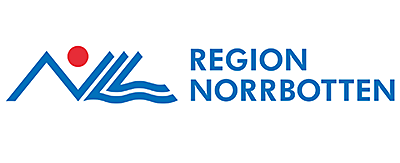 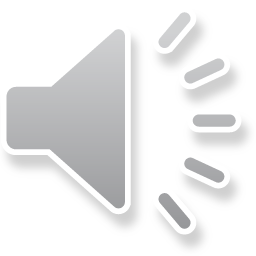 Kontakta oss
Telefon		0920 - 28 30 48. Måndag - torsdag kl 08.30-10.30, 		övrig tid röstmeddelande 
SMS		010-1503040 (endast sms)

E-post		pedagogiska.horselvarden@norrbotten.se 
Hemsida	 	norrbotten.se/pedagogiskahorselvarden
Webb		1177.se 

Besöksadress	Robertsviksgatan 9, Stadsvikens vc plan 3, Luleå
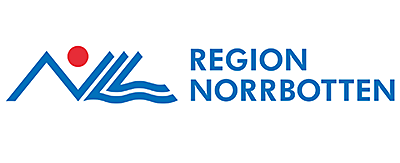 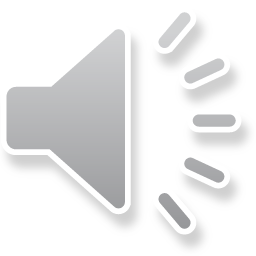